Chiba　Campaign　2017ひまわりモニタ
Cloud type　Jul.12 at 12:10
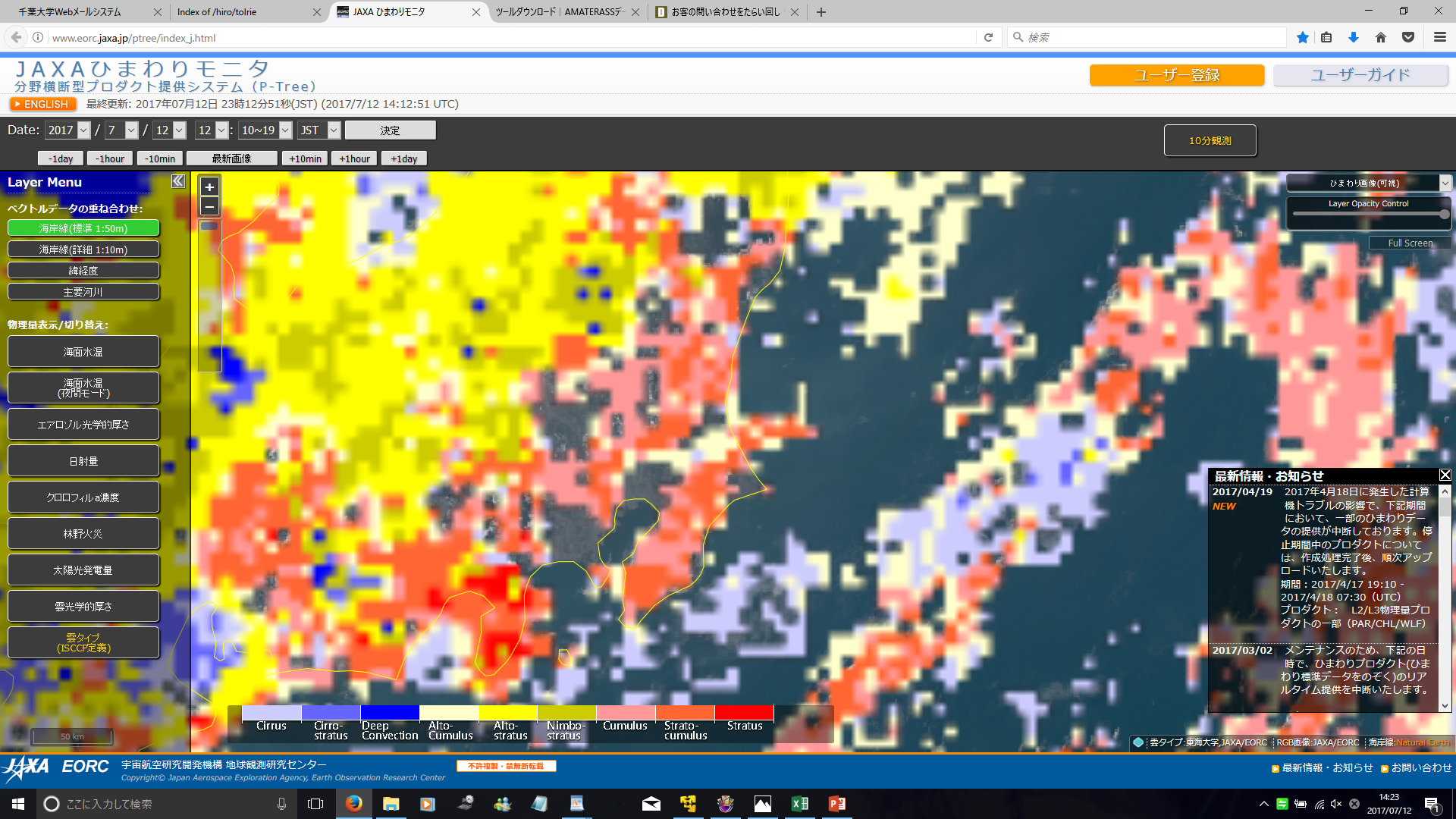 全天日射量　Jul.12 at 12:00
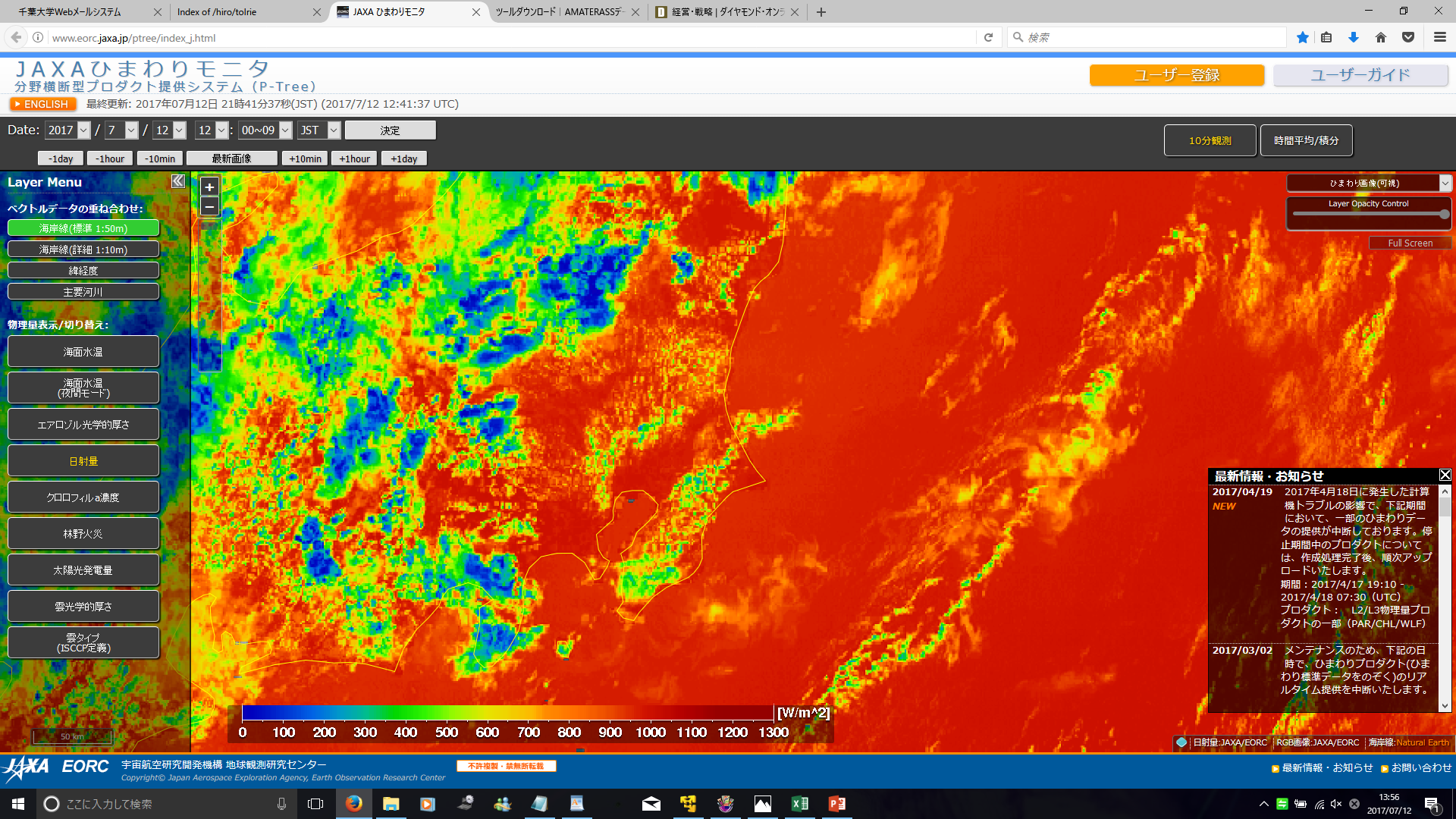 AOD　Jul.12 at 12:00
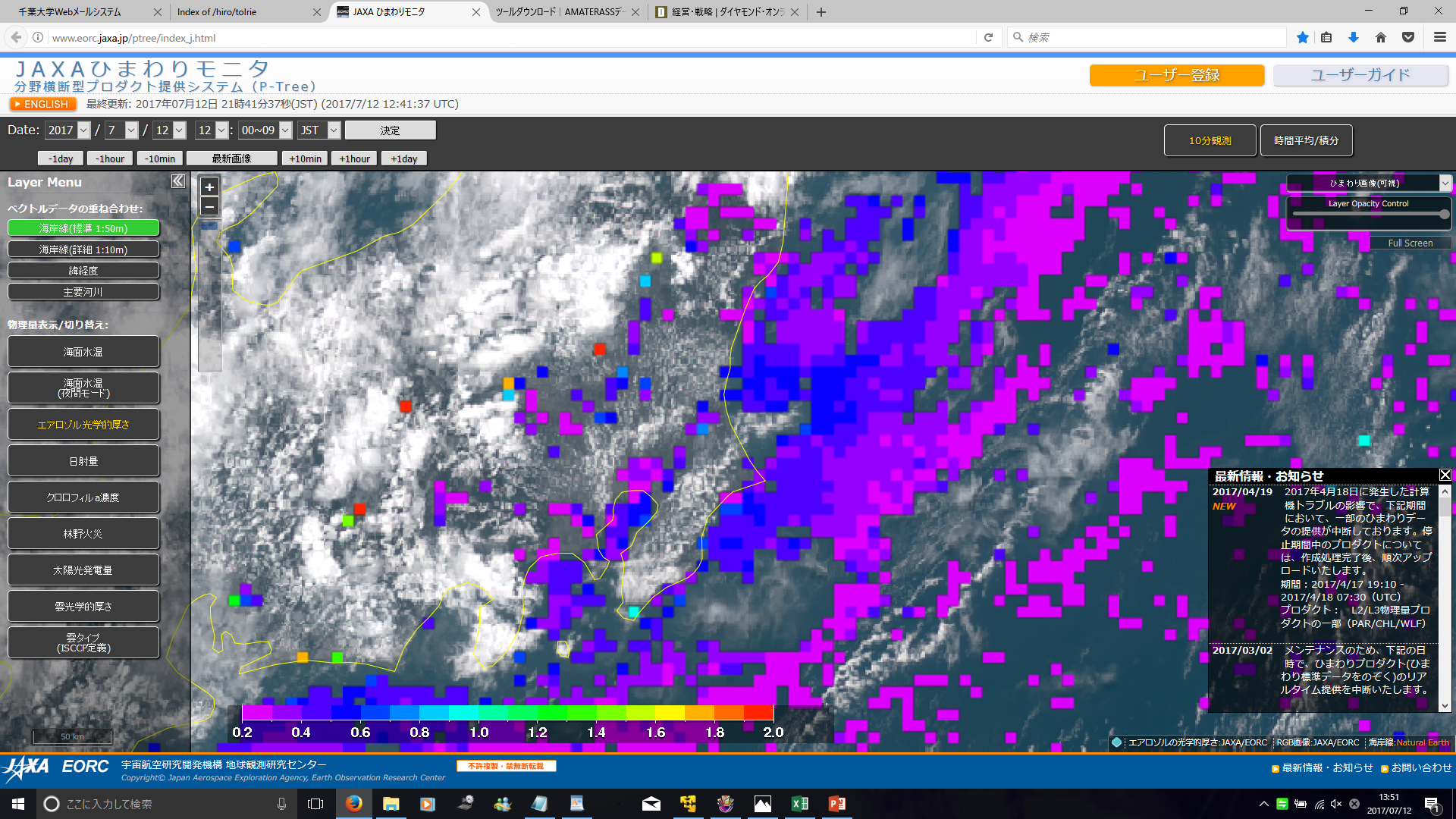